Connecting With the Blue-Collar Population
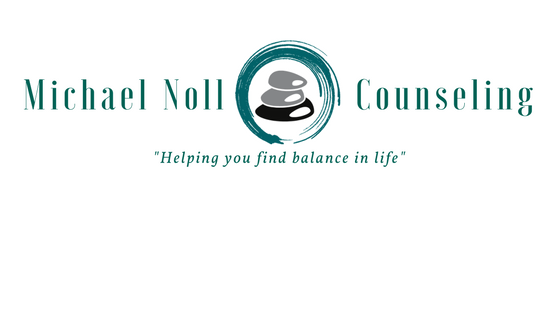 What Are We Talking About?
11:00-ish: 	Who’s Michael?
11:10-ish:  	Define the Blue-Collar Population
					What type of work do they perform
					What makes them “blue-collar”?
11:30-ish: 	What’s the Pain (Points)?	
					When/How do they decide to seek help
					Barriers to Connect?
11:55-ish:	Treatment Options 
					Build Rapport/Trust
12:15ish:		Conclusion and Q&A
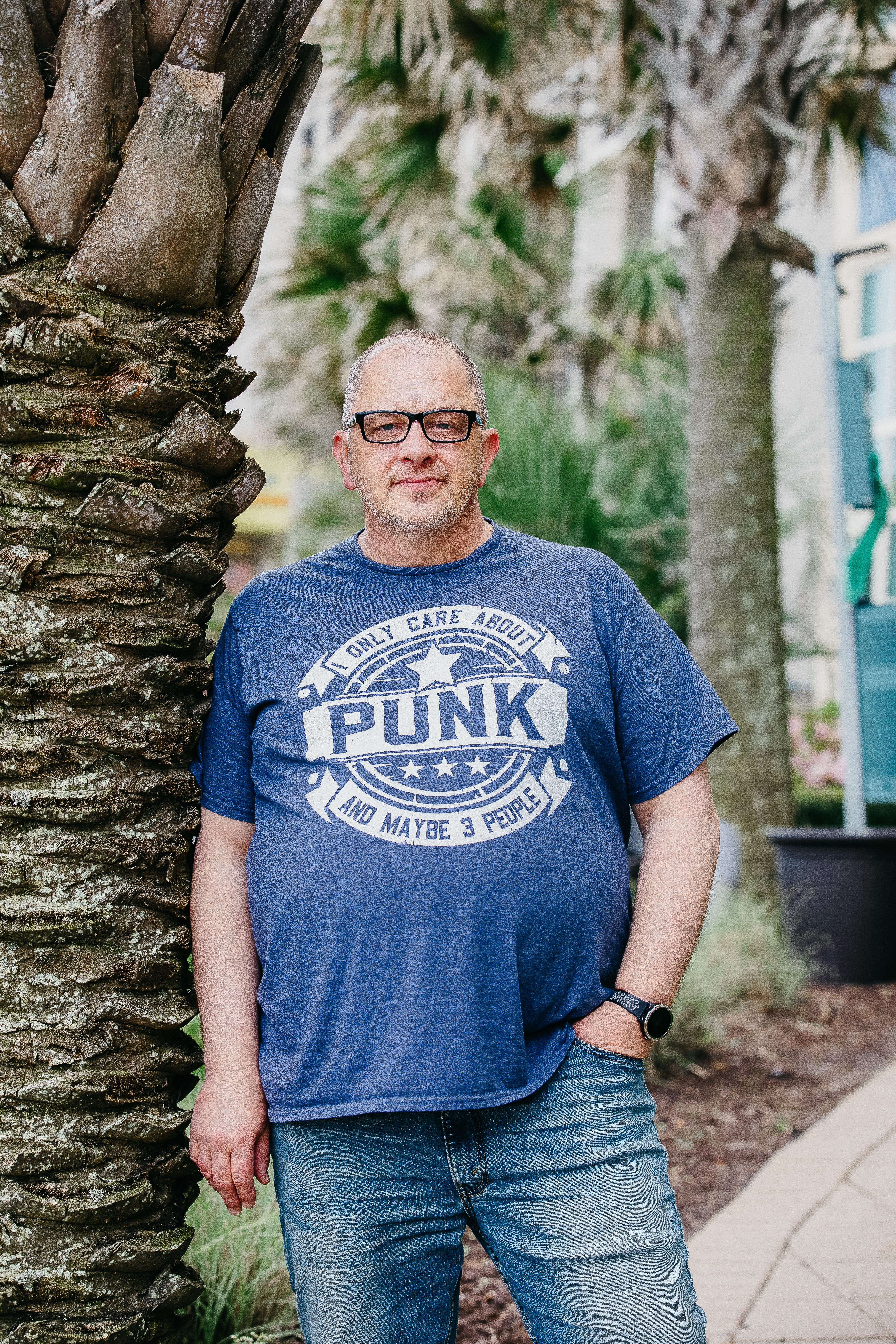 My Story
Background
The “Blue-Collar” Therapist?
Some Programs…
Your Niche is Who?
With 27% of the US workforce identifying as blue-collar, this population forms America's backbone yet often remains underserved in mental health support. (Beshay, 2025)
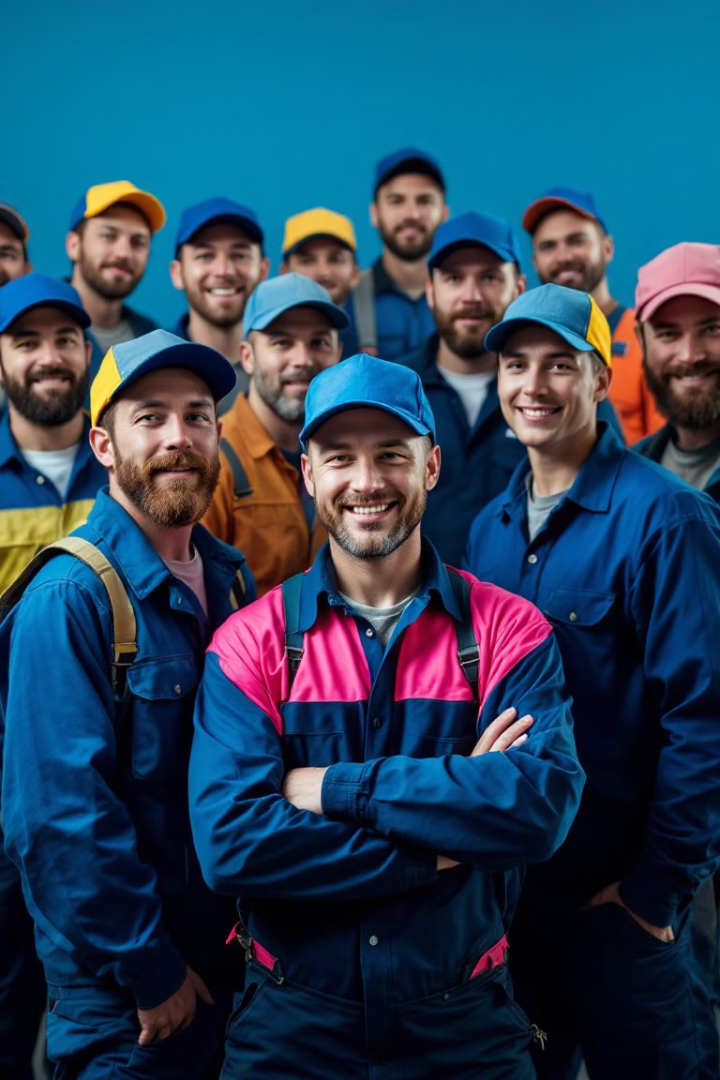 Who’s Blue-Collar?
Skilled/UnSkilled Workers
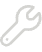 Manual laborers and trade professionals form the backbone of production.
Income Range
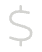 Blue-collar workers in the US, as of April 2025, earn an average hourly wage of around $25.69,  with the majority earning between $13.94 and $35.34 per hour. However, pay can vary widely based on factors like skill level, location, and experience. Blue Collar Worker. (2024)
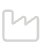 Key Industries
Construction and Skilled Trades, Manufacturing and Production, 
Transportation and Logistics, Maintenance and Repair, Agriculture and Farming, and the Service Industry
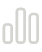 Economic Impact
Critical drivers of productivity and infrastructure development.
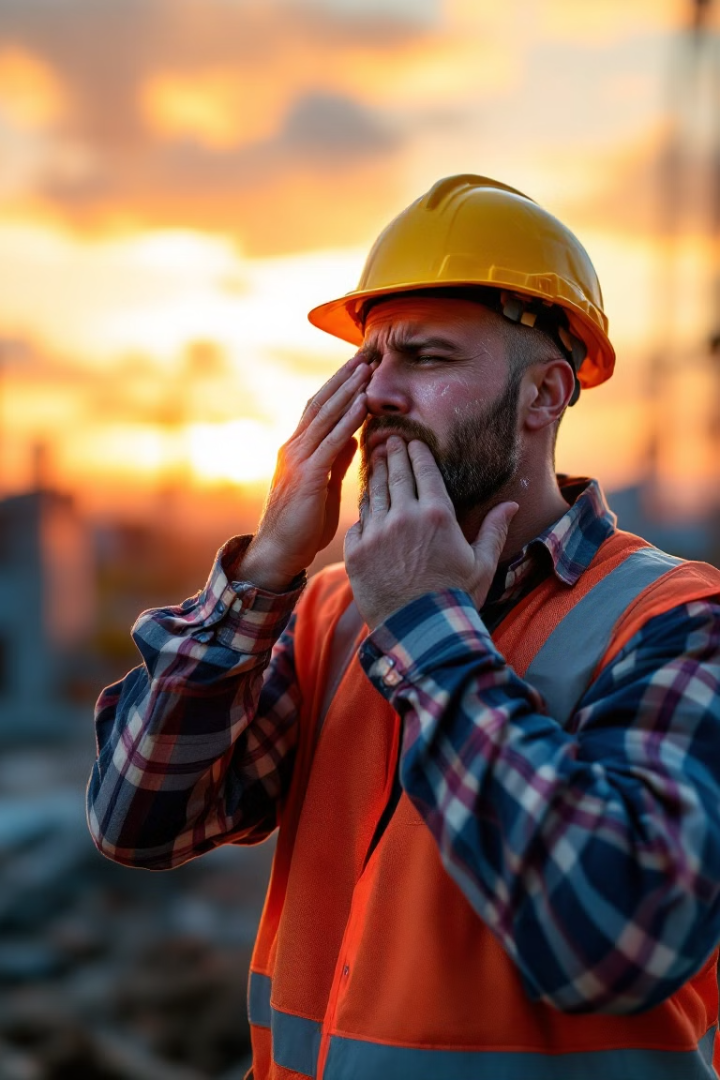 A Day in the Life: Blue-Collar Careers
Early or Late Start Times?
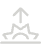 Workdays often begin before dawn or late in the day (10 p.m. or later)
Physical Labor
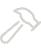 Hands-on work that taxes the body
Extended Hours
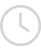 10-12 hour shifts common in many trades
May switch shifts week by week
High-Pressure
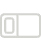 Demanding environments with tight deadlines
What Makes Them Blue-Collar
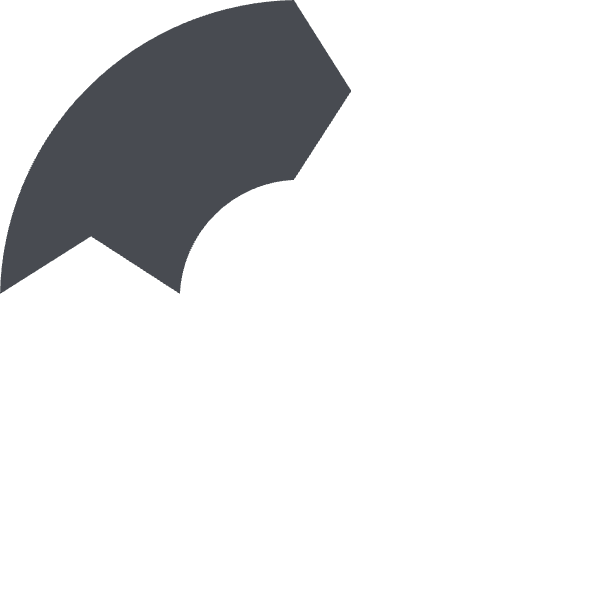 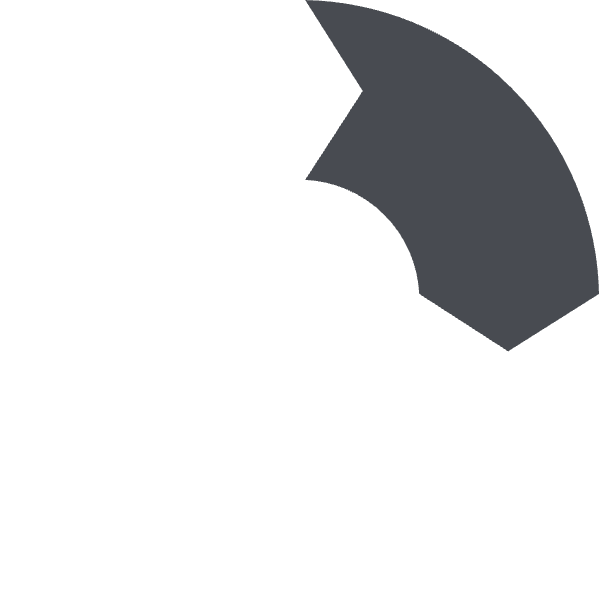 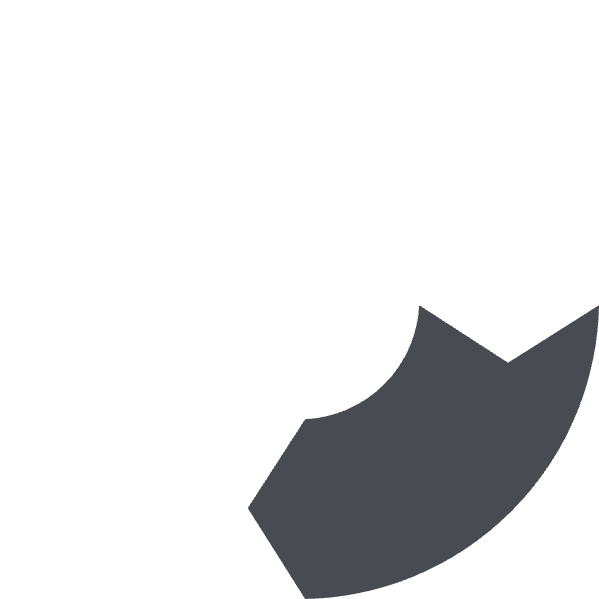 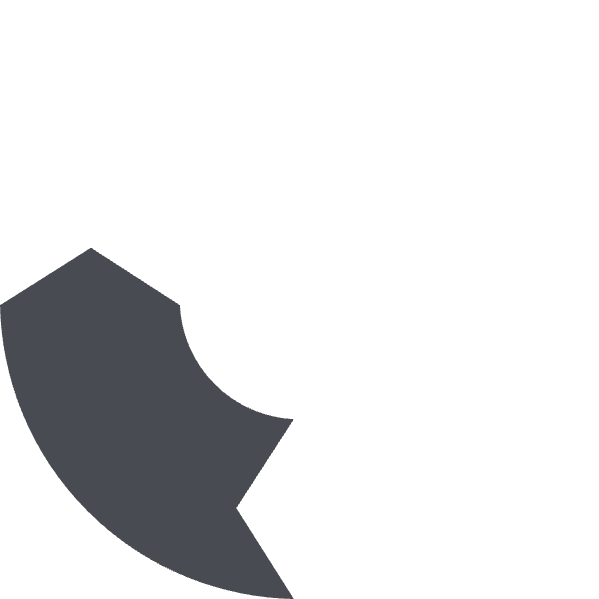 Wage Structure
Technical Skills
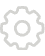 Primarily hourly compensation rather than salary
Expertise in hands-on, practical trades
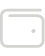 Cultural Identity
Education Path
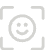 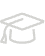 Strong ties to working-class values and community
Trade school or on-the-job training instead of college
What’s The Pain?
* Talbotforce. (2024, May)
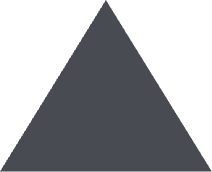 Mental Health Stigma
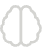 Reluctance to acknowledge emotional struggles
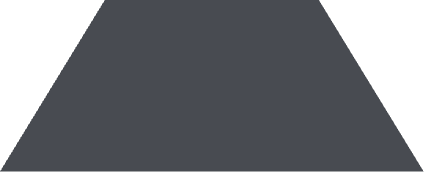 Financial Pressure
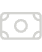 Inconsistent income and limited benefits
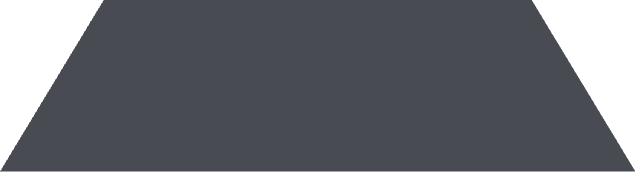 Physical Toll
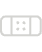 Chronic pain and occupational injuries
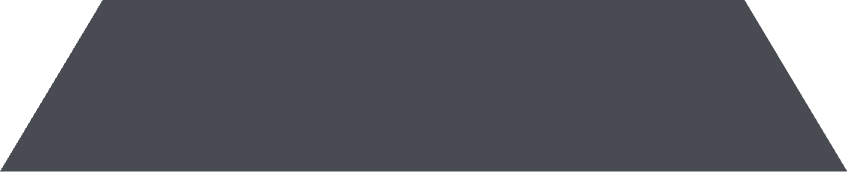 Work-Life Balance
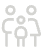 Limited time for family and personal needs
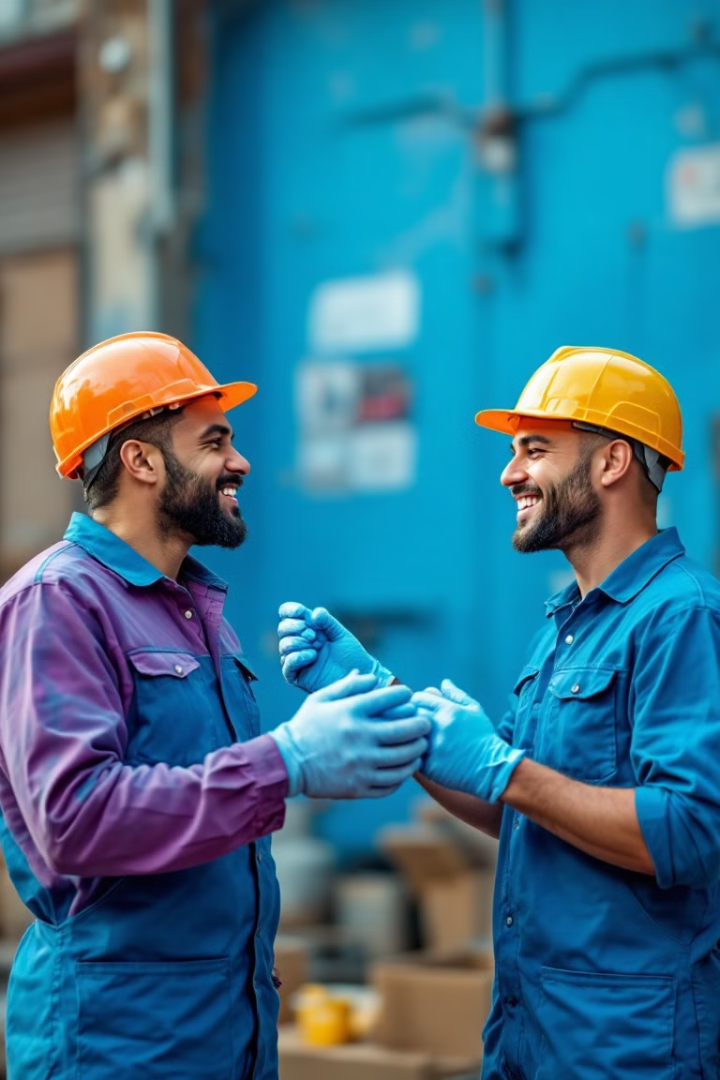 To Seek Help?
Peer Influence
While many struggle, they don’t seek help from professionals unless their peers give them encouragement first
Practical Approach
Prefer direct, solution-focused strategies over abstract therapeutic concepts; Won’t give up more information than asked for – especially in early sessions
Value Assessment
Strong emphasis on cost-effectiveness and tangible results from therapy
Trust Building
Therapists must prove they understand blue-collar experiences
Barriers to Therapeutic Connection
page. (2024, May 22)
Time Constraints
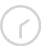 Rigid (and sometimes flexible) work schedules limit appointment availability
Financial Barriers
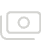 Limited insurance coverage and inability to miss work
Communication Gap
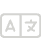 Academic therapy language clashes with direct communication styles
Trust Issues
Skepticism about therapists understanding their life experiences; Doubt they are seen/heard or even matter
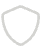 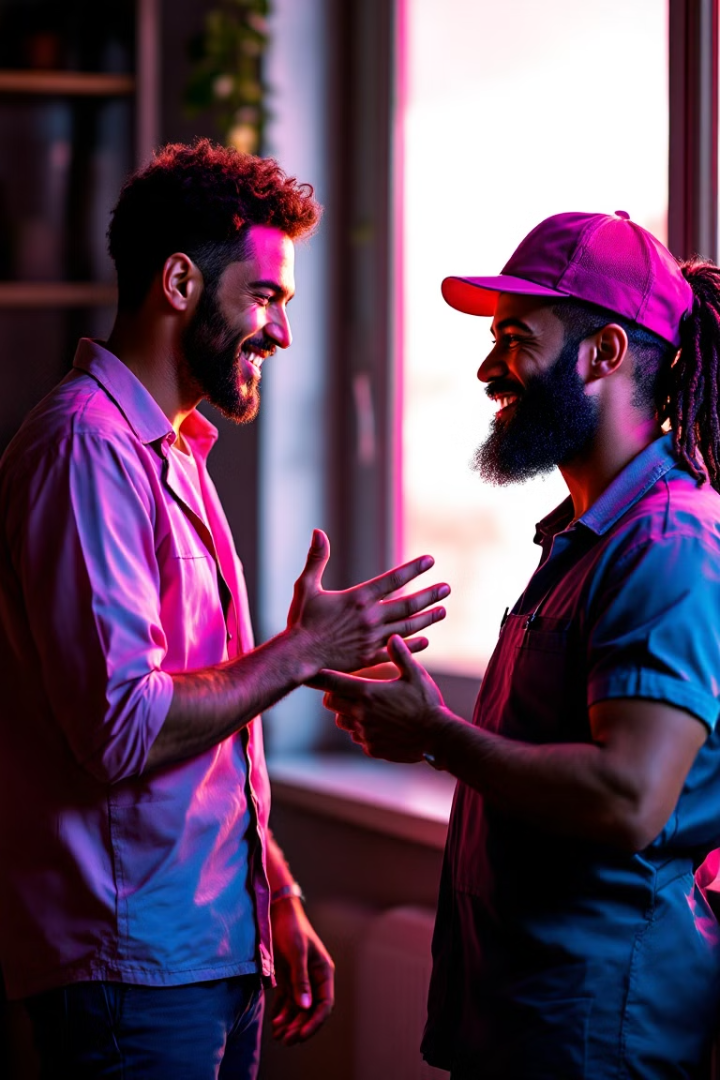 Bridging the Support Gap
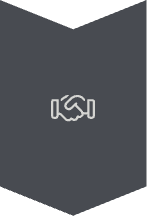 Cultural Competence
Therapists must understand blue-collar values and experiences
Flexible Scheduling
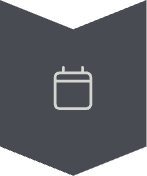 Offer early morning through later evening (and possibly weekend) appointments
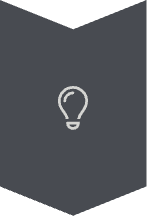 Practical Solutions
Focus on concrete, actionable strategies, not abstract concepts that they may not “buy into”
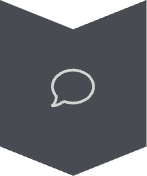 Plain Language
Avoid clinical jargon, use clear/direct communication with reflective/active listening
Therapeutic Approaches
Solution-Focused Therapy
Identifying concrete steps to address challenges
Cognitive-Behavioral  Therapy
Shifting negative thought patterns
Relational Therapy
Supporting interpersonal relationships
Gestalt Therapy
Gaining greater self-awareness and integration
Logotherapy
Finding meaning in one's life
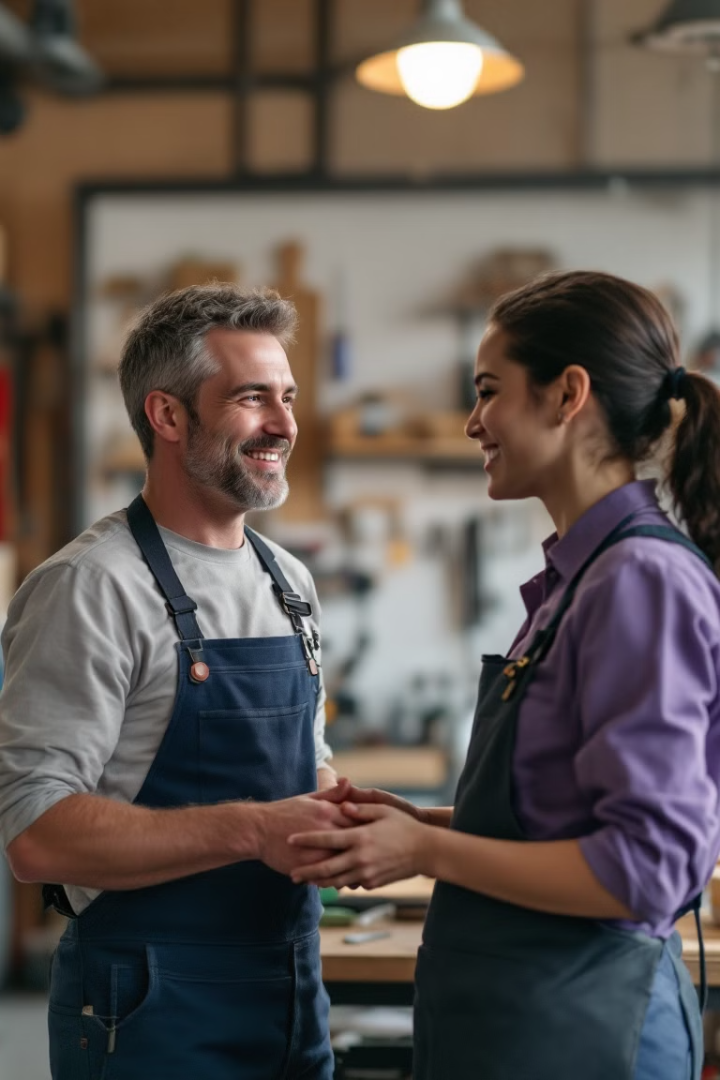 Building Rapport and Trust
Establishing credibility with blue-collar clients requires authentic connection
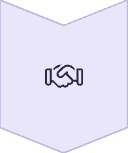 Acknowledge Expertise
Respect their specialized knowledge and skills in their trade
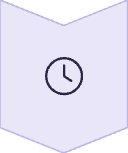 Value Their Time
Recognize the sacrifice of attending sessions after physical work
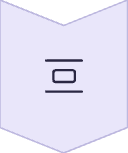 Share Your Background
Authentic disclosure builds connection beyond clinical roles
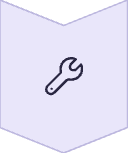 Use Relevant Analogies
Frame therapeutic concepts using their verbiage
References
Beshay. (2025, March 31). Blue-collar workers are less satisfied at work, less attached to their jobs than other U.S. 
workers. Pew Research Center. https://www.pewresearch.org/short-reads/2025/03/31/blue-collar-workers-are-less-satisfied-at-work-less-attached-to-their-jobs-than-other-us-workers/
Blue Collar Worker. (2024). ZipRecruiter. https://www.ziprecruiter.com/Salaries/Blue-Collar-Worker-Salary
Talbotforce. (2024, May). Supporting Mental Health for Blue-Collar Workers. Talbot Force. https://talbotforce.com/blog/supporting-mental-health-building-stronger-support-systems-for-blue-collar-workers/
page. (2024, May 22). Main page. Main Page. https://www.truesafetyservices.com/blog/mental-health-across-the-blue-collar-industries
Wardani, L. M. I., & Firmansyah, R. (2019). The work-life balance of blue-collar workers: The role of employee engagement and burnout. Jurnal Psikologi Ulayat, 6(2), 227–241. https://doi.org/10.24854/jpu96
https://www.vitalsource.com/products/the-routledge-handbook-of-language-in-the-bernadette-vine-v9781317425809?srsltid=AfmBOoqCundQdjucJ5vWDGOYcwROmOKHdeD2n6v7lBb6D5g481m7tMP8
Dėdelė, A., Miškinytė, A., Andrušaitytė, S., & Bartkutė, Ž. (2019). Perceived Stress Among Different Occupational Groups and the Interaction with Sedentary Behaviour. International Journal of Environmental Research and Public Health, 16(23), 4595. https://doi.org/10.3390/ijerph16234595
Lina Vyas, “New normal” at work in a post-COVID world: work–life balance and labor markets, Policy and Society, Volume 41, Issue 1, March 2022, Pages 155–167, https://doi.org/10.1093/polsoc/puab011
Lorincová, S., Štarchoň, P., Weberová, D., Hitka, M., & Lipoldová, M. (2019). Employee Motivation as a Tool to Achieve Sustainability of Business Processes. Sustainability, 11(13), 3509. https://doi.org/10.3390/su11133509
Kerstin Hötte, Melline Somers, Angelos Theodorakopoulos, Technology and jobs: A systematic literature review, Technological Forecasting and Social Change, Volume 194, 2023, 122750, ISSN 0040-1625, https://doi.org/10.1016/j.techfore.2023.122750.
(https://www.sciencedirect.com/science/article/pii/S0040162523004353)
References
Walley, Christine J.. Exit Zero: Family and Class in Postindustrial Chicago, Chicago: University of Chicago Press, 2012. https://doi.org/10.7208/9780226871813
 Jiseung Lee, Ji-Eun Lim, Song Heui Cho, Eunsoo Won, Hyun-Ghang Jeong, Moon-Soo Lee, Young-Hoon Ko, Changsu Han, Byung-Joo Ham, Kyu-Man Han, Association between work-family conflict and depressive symptoms in female workers: An exploration of potential moderators, Journal of Psychiatric Research, Volume 151, 2022, Pages 113-121, ISSN 0022-3956,
https://doi.org/10.1016/j.jpsychires.2022.04.018. (https://www.sciencedirect.com/science/article/pii/S0022395622002217
Tanya Nystedt, Maria Rosvall, Martin Lindström, Sexual orientation, suicide ideation and suicide attempt: A population-based study, Psychiatry Research, Volume 275, 2019, Pages 359-365,
ISSN 0165-1781, https://doi.org/10.1016/j.psychres.2019.04.007.
(https://www.sciencedirect.com/science/article/pii/S0165178119300265)
Ann Barbara Bauer, Reiner Eichenberger, Worsening workers' health by lowering retirement age: The malign consequences of a benign reform, The Journal of the Economics of Ageing, Volume 18, 2021, 100296, ISSN 2212-828X, https://doi.org/10.1016/j.jeoa.2020.100296.
(https://www.sciencedirect.com/science/article/pii/S2212828X2030061X)
Sainz M, Baldissarri C. Abusive leadership versus objectifying job features: Factors that influence organizational dehumanization and workers’ self-objectification. J Appl Soc Psychol. 2021; 51: 825–837. https://doi.org/10.1111/jasp.12803
Kim Y-M, Cho S-i. Socioeconomic status, work-life conflict, and mental health. Am J Ind Med. 2020; 63: 703–712. https://doi.org/10.1002/ajim.23118
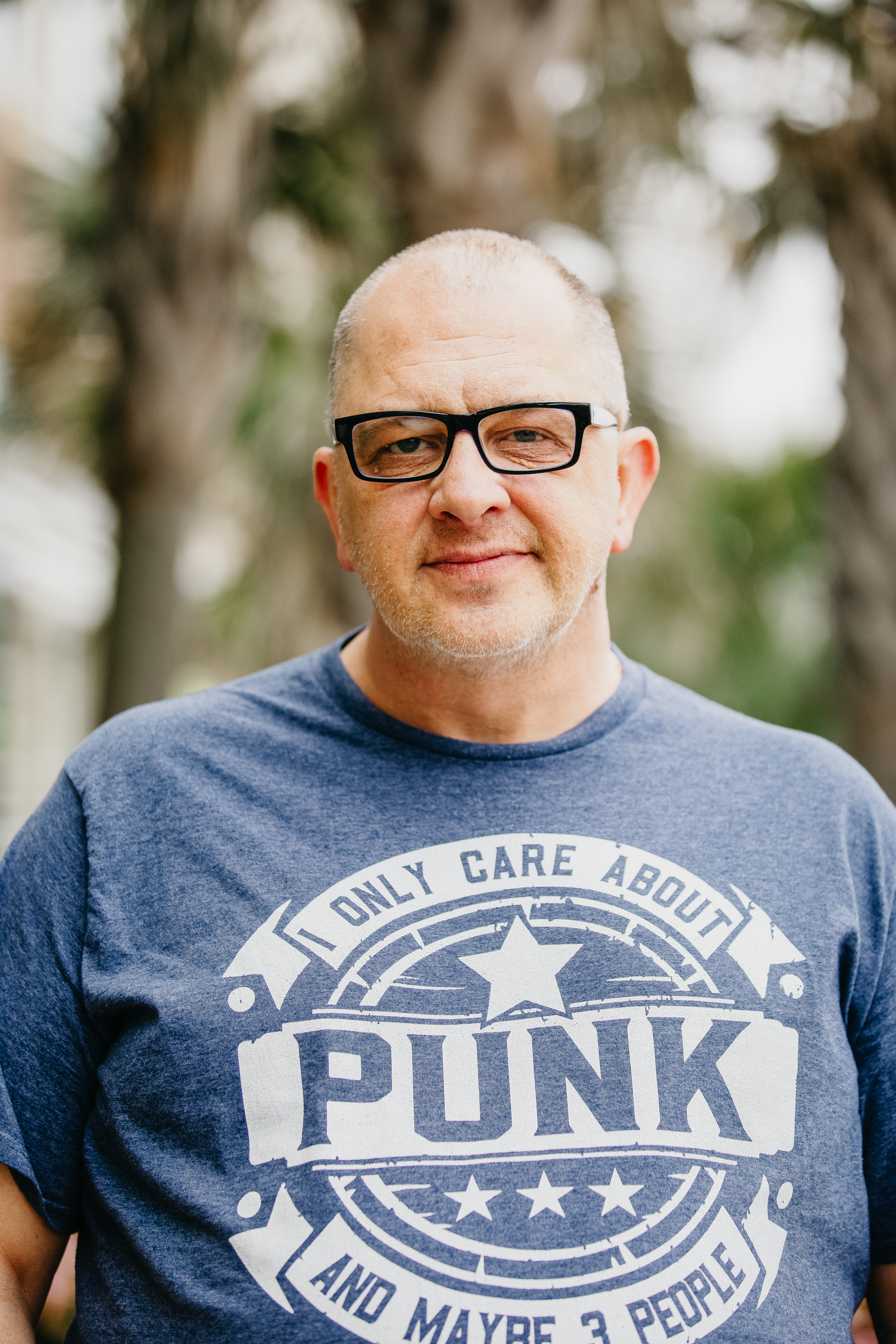 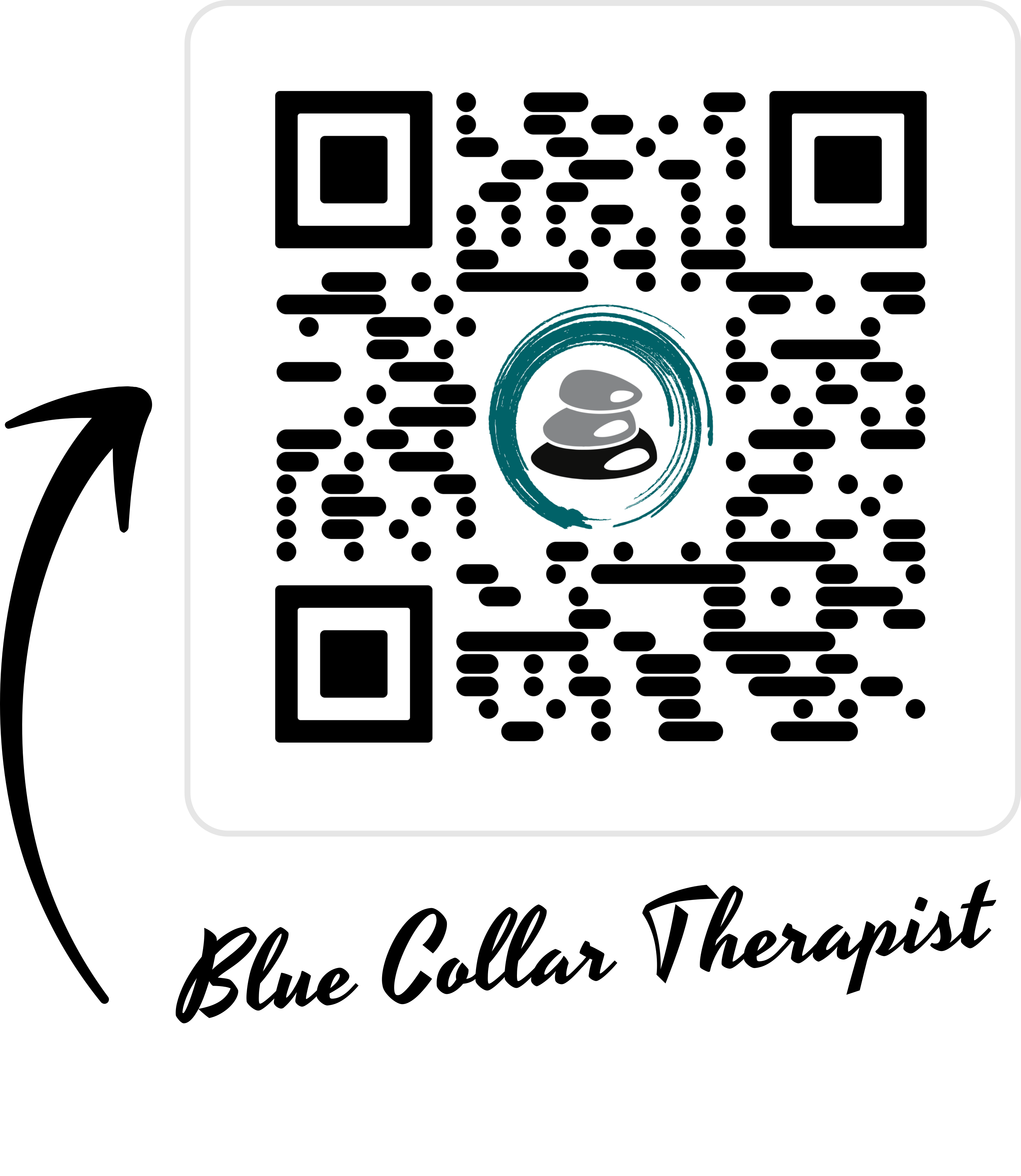 “Connecting with the Blue-Collar Population”
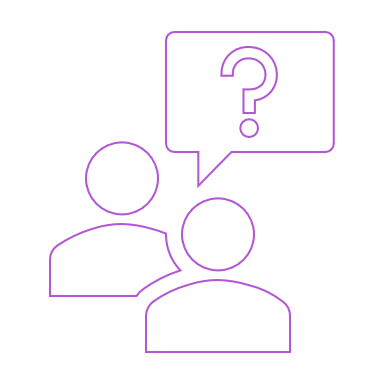 Questions?
Michael Noll, LPC
Michael Noll Counseling, LLCmichael@michaelnollcounseling.com
https://michaelnollcounseling.com/
920-215-1553 talk/text
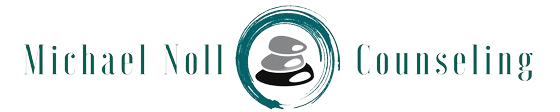